Figure 1 Notified cases of Chikungunya fever in Mayotte, April 2005–July 2006.
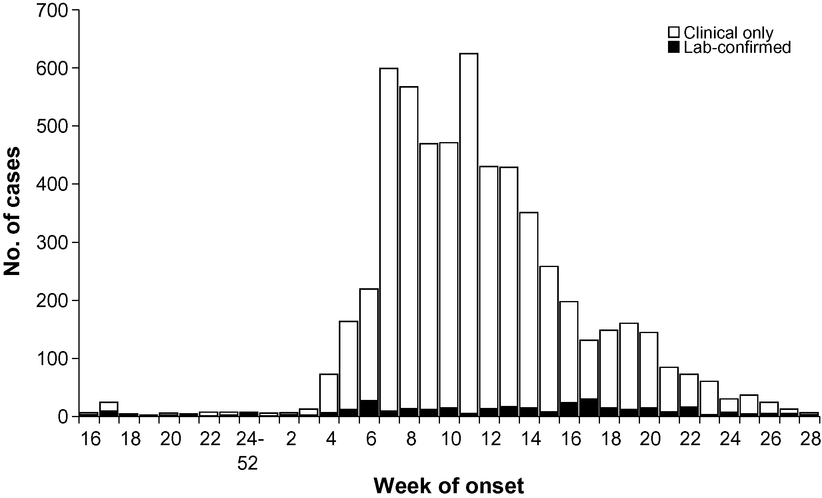 Trans R Soc Trop Med Hyg, Volume 102, Issue 8, August 2008, Pages 780–786, https://doi.org/10.1016/j.trstmh.2008.02.018
The content of this slide may be subject to copyright: please see the slide notes for details.
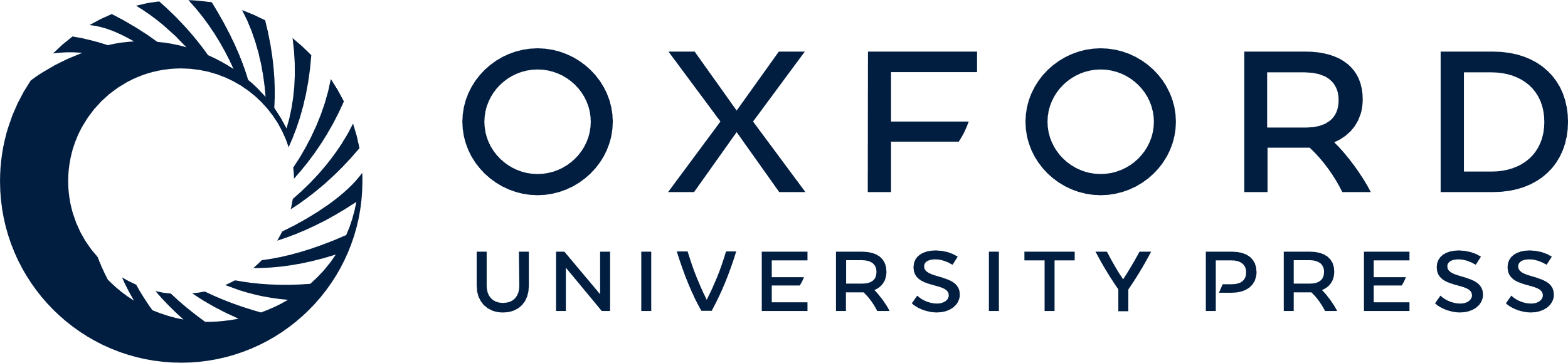 [Speaker Notes: Figure 1 Notified cases of Chikungunya fever in Mayotte, April 2005–July 2006.


Unless provided in the caption above, the following copyright applies to the content of this slide: © Royal Society of Tropical Medicine and Hygiene 2008]
Table 1 Incidence of clinical or confirmed cases of Chikungunya according to the geographic region of Mayotte (1 ...
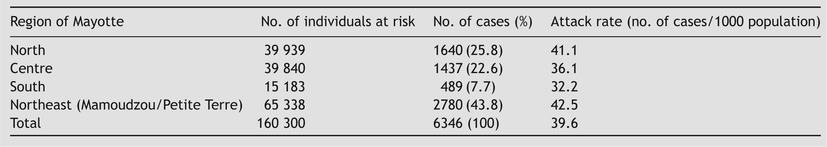 Trans R Soc Trop Med Hyg, Volume 102, Issue 8, August 2008, Pages 780–786, https://doi.org/10.1016/j.trstmh.2008.02.018
The content of this slide may be subject to copyright: please see the slide notes for details.
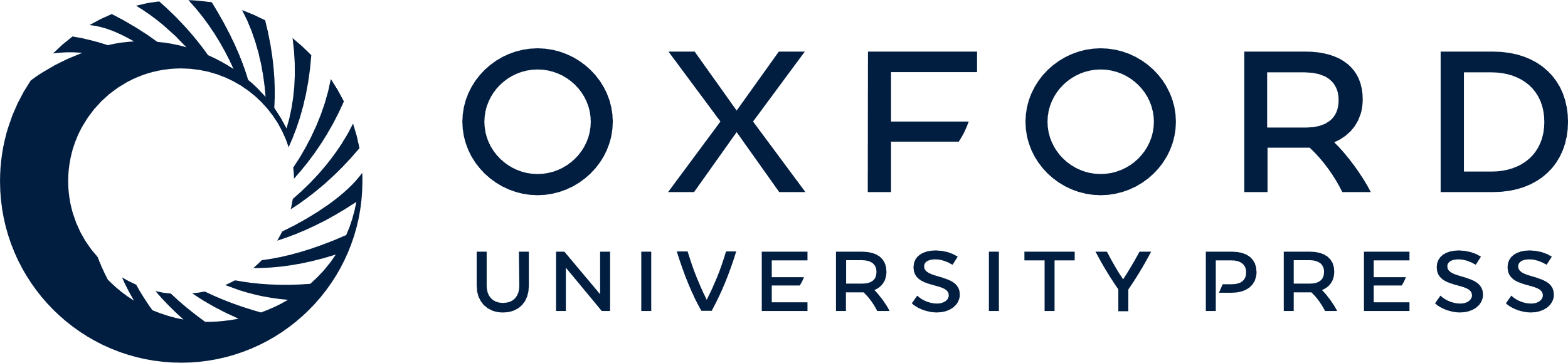 [Speaker Notes: Table 1 Incidence of clinical or confirmed cases of Chikungunya according to the geographic region of Mayotte (1 January to 7 May 2006)


Unless provided in the caption above, the following copyright applies to the content of this slide: © Royal Society of Tropical Medicine and Hygiene 2008]
Table 2 Demographic characteristics of 5849 patients notified of Chikungunya infection and population attack rates in ...
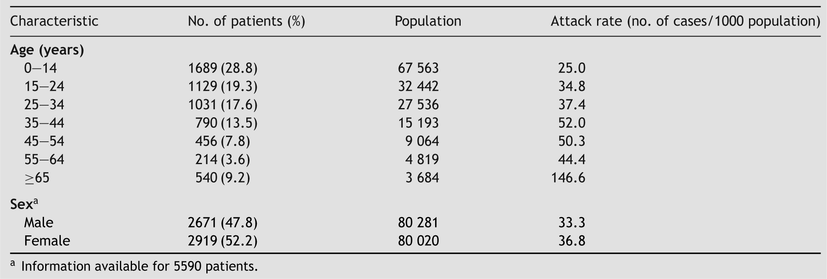 Trans R Soc Trop Med Hyg, Volume 102, Issue 8, August 2008, Pages 780–786, https://doi.org/10.1016/j.trstmh.2008.02.018
The content of this slide may be subject to copyright: please see the slide notes for details.
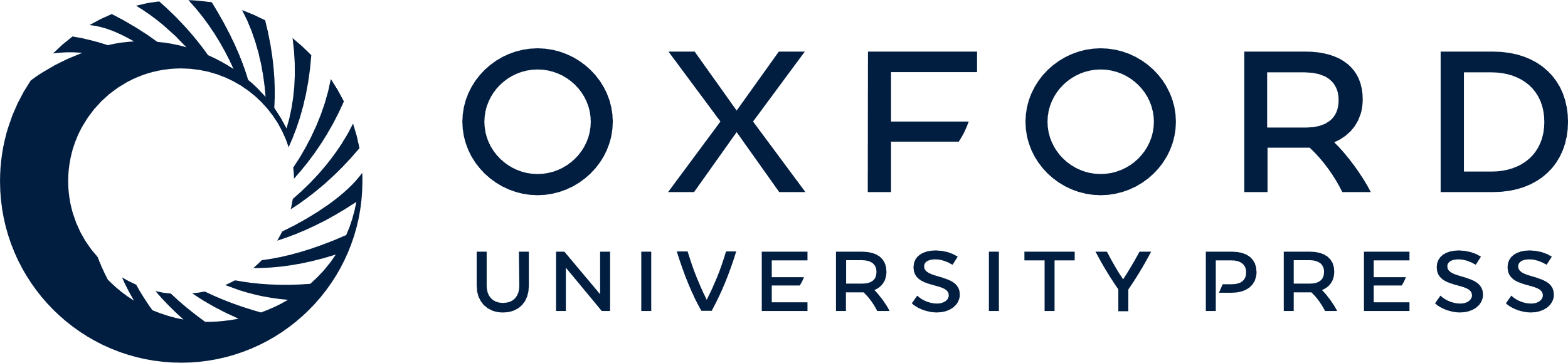 [Speaker Notes: Table 2 Demographic characteristics of 5849 patients notified of Chikungunya infection and population attack rates in Mayotte (1 January to 7 May 2006)


Unless provided in the caption above, the following copyright applies to the content of this slide: © Royal Society of Tropical Medicine and Hygiene 2008]
Table 3 Proportion of antibodies against Chikungunya virus in the serum of pregnant women in Mayotte (October 2005 to ...
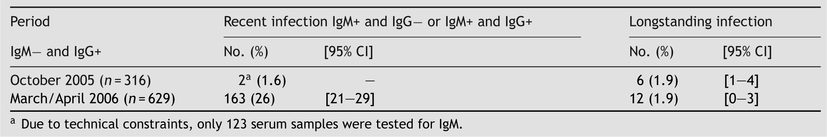 Trans R Soc Trop Med Hyg, Volume 102, Issue 8, August 2008, Pages 780–786, https://doi.org/10.1016/j.trstmh.2008.02.018
The content of this slide may be subject to copyright: please see the slide notes for details.
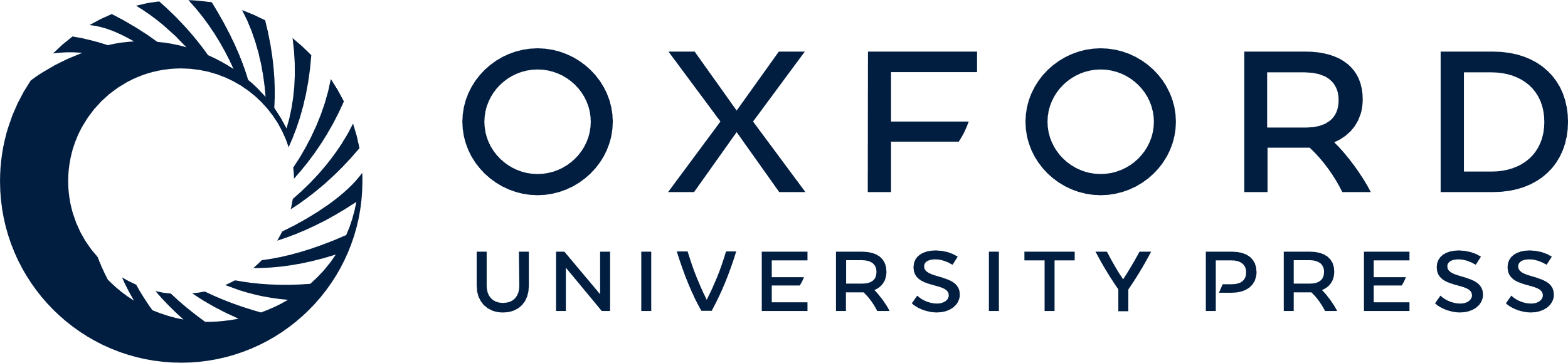 [Speaker Notes: Table 3 Proportion of antibodies against Chikungunya virus in the serum of pregnant women in Mayotte (October 2005 to March/April 2006)


Unless provided in the caption above, the following copyright applies to the content of this slide: © Royal Society of Tropical Medicine and Hygiene 2008]